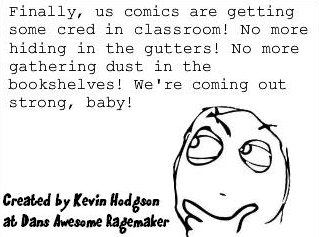 http://graphicnovelsandhighschoolenglish.com
It’s More Than Just A Comic…
Using Graphic Novels to Engage Readers of All Levels


Anita C. Gonzalez
The Ohio Resource Center
English Language Arts Specialist
Doctoral Candidate-OSU
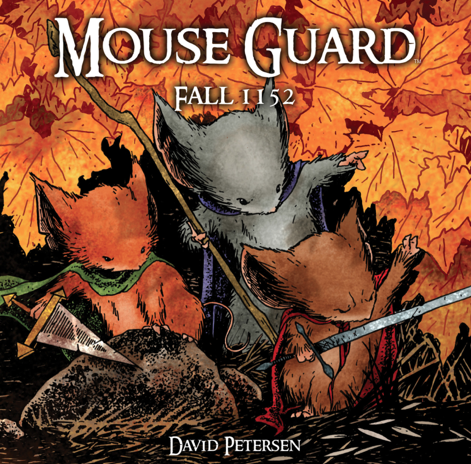 [Speaker Notes: One of my candidacy exam questions was related to a review of research on graphic novels and classroom instruction.]
Will Eisner  1917-2005

Coined the terms “graphic novel” and “sequential art”
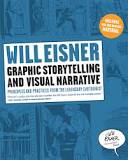 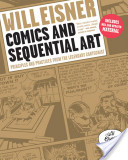 [Speaker Notes: was an American cartoonist, writer, and entrepreneur. He was one of the earliest cartoonists to work in the American comic book industry, and his series The Spirit (1940–1952) was noted for its experiments in content and form.

A contract with God

Graphic storytelling 1996
Comics and sequential art 2008]
Defining the Graphic Novel
[Speaker Notes: What is a graphic novel?

We hear the term graphic novel and and then we hear others like ‘graphica’ and then I think of other texts like those from author Gail Gibbons and wonder, are those graphic novels?  Maybe those should be called graphic texts.  So, we’ll start with sharing information on defining the graphic novel.]
Powerful definitions of successful graphic novels include one argued by Gallo & Wiener (2004) stating:


“A well-done graphic novel offers the immediacy of the prose reading experience, with the pictures and the words working simultaneously, making a graphic novel not only something one reads but something one sees as well, like reading and watching a movie at the same time” (p. 115).
[Speaker Notes: McTaggart says it best by stating, “While all graphic novels are comics, not all comic books are graphic novels” (2008, p. 31).]
Baird & Jackson (2007) offer another strong definition of a winning graphic novel:


“A successful graphic novel starts with a stellar story told with words and pictures that augment the story, providing insight that text alone cannot do” (p. 5).
[Speaker Notes: There were several other definitions including those that mentioned the physical differences between comics and novels-We know it’s a comic book when we see a magazine-like publication, 28 page length, stapled spines, etc.  Some researchers defined graphic novels as texts that physically look like books with beginning, middle and end stories-similar to a picture book.  And then I thought about, well, what’s the difference between a graphic novel and a picture book?  Ahhhh

As I tried to define graphic novel, I read work by Scott McCloud]
Scott McCloud



“Our attempts to define comics are an on-going process which won’t end anytime soon” (1994, p. 23).
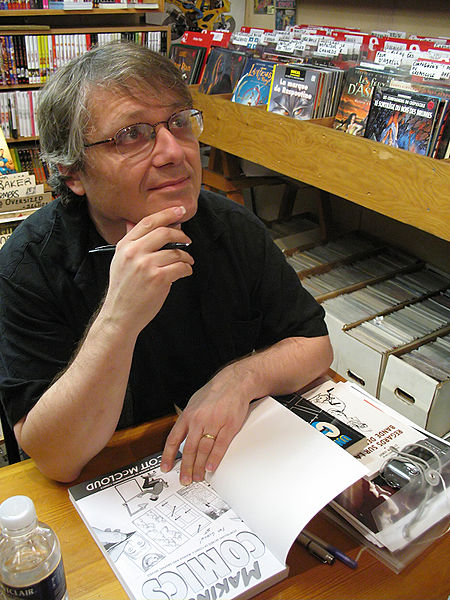 [Speaker Notes: As I tried to define graphic novel, I read work by Scott McCloud. Scott McCloud is an American cartoonist and comics theorist. He is best known for his non-fiction books about comics, Understanding Comics, Reinventing Comics, and Making Comics

And he said this…

And this is how I feel about graphic novels.  Attempts to define this category of text is on-going and as books continue to break the traditional novel or storybook mold, defining graphic novel will be an on-going process.  But as educators, I think its important that we are thinking about this and because of the popularity of graphic texts, we should keep thinking about these texts and how we can use them in the classroom in effective ways.

As long as  authors continue to break the literature molds, the definition will probably always lack clear lines]
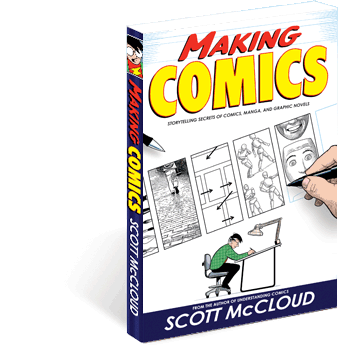 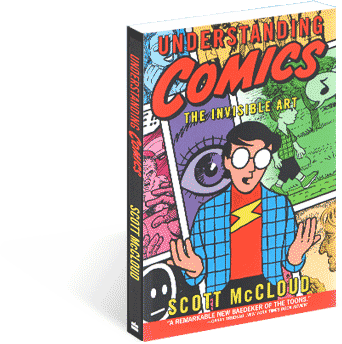 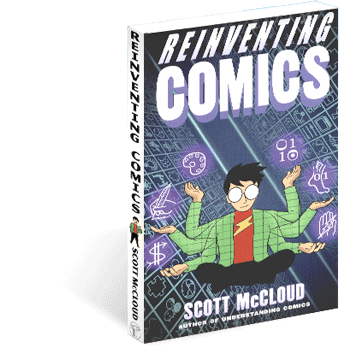 [Speaker Notes: 3 of the most popular resource books by Scott McCloud
When learning about how to teach graphic texts in the classroom, we draw on the expertise of comic experts.]
Where I am now with my definition of a graphic novel:


“A graphic novel is what we think of when we say a ‘novel’, yet told in comic illustration form with the pictures and the text working together
to tell the story.”
What is ‘Graphica’ ?
[Speaker Notes: When I first read the term graphica, the piece of research used the term to collectively define comics and graphic novels.  But after my candidacy defense, I learned from one of my committee members that any text with comic like illustrations and text that work together to send a message or tell a story or give information can be considered graphica.]
The Rise of the Graphic Novel

Thank you Librarians!
Graphic Novels
and
Classroom Instruction
Category vs. Genre
“To be seen as an isolated genre is detrimental to the integration of graphic novels into classroom curricula.”
(Gonzalez, 2013)
Teaching “Codes” of the Graphic Novel
Panels
Gutters
Bleed
Frame
Speech bubbles
Thought balloons
Sequential art
Layout
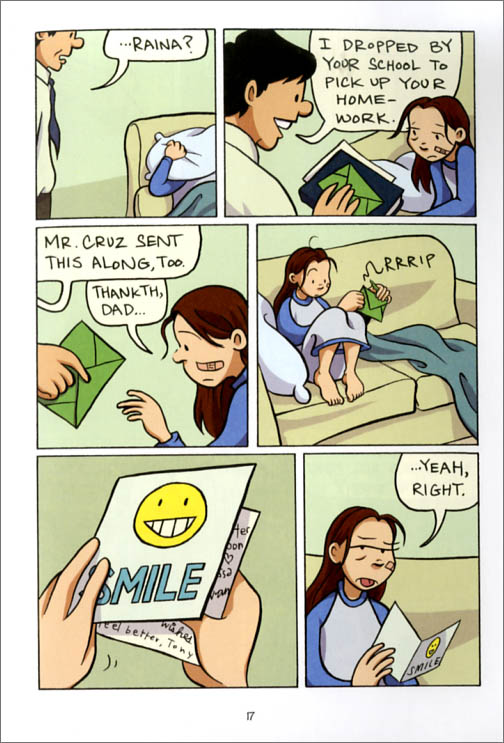 Speech bubbles
Panels
Frame
Gutter
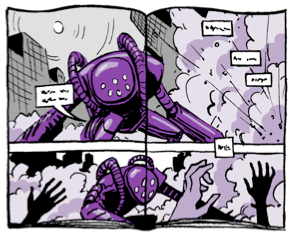 Bleed
Teaching Resources by Katie Monnin
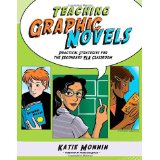 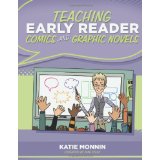 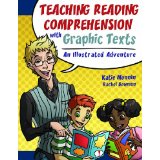 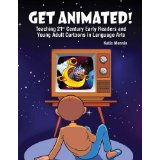 Graphic Novels as Multimodal Texts


A multimodal text can be paper, digital or live using a combination of ‘modes’ such as images, movement, sound, spatial design, gestures and language.

http://creatingmultimodaltexts.com
[Speaker Notes: One of my arguments for using graphic novels in the classroom is related to the idea of multimodal texts. read about this idea of multimodality and think about all of the tech devices children are using, it seems logical that they would be able to learn if not easily catch on with little instruction how to read a graphic novel.  

in a multimodal interaction a user may receive information by vision and sound and respond by voice and touch.

Smart phones, ipads, tablets, new generation of video games]
Literary Thinking and Learning
“Combining visual art (a sense of space, mass, motion and color) with literary and cinematic techniques (plot, point of view, character development, metaphor, allegory, flashbacks and flashforwards, speeding and slowing time, close-ups, long views, stream of consciousness, montage, etc.) graphic novels contain some of the most creative work in publishing today (p. 2).”

(The National Coalition Against Censorship (NCAC), 
The American Library Association (ALA) and 
The Comic Book Legal Defense Fund, 2006)
Literary Thinking and Learning
Characterization
Plot
Setting
Point of View
Inference
Metaphor
Allegory
Flashback
Flashforward
Language
Theme
Protagonist
Puns
Alliteration
Along with elements of art:
Space
Mass
Motion
Color
Texture
Line
[Speaker Notes: Its in the gutters and panel format where inferring happens]
“Whoever said that a comic book is a quick read has never actually read a comic before, not properly at least.”

Elizabeth Heyman-Senior
Watchung Hills Regional High School
 Warren, New Jersey
www.graphicnovelreporter.com 2012.
Literacy Standards and Graphic Novels

CCSS.ELA-LITERACY.RL.5.7
Analyze how visual and multimedia elements contribute to the meaning, tone, or beauty of a text (e.g., graphic novel, multimedia presentation of fiction, folktale, myth, poem).
[Speaker Notes: Treat graphic novels and texts just the same as a typical book in terms of using to teach the standards]
Research Using Graphic Novelsin the Classroom

“The Studies”
[Speaker Notes: One of my arguments for using graphic novels in the classroom is related to the idea of multimodal texts. read about this idea of multimodality and think about all of the tech devices children are using, it seems logical that they would be able to learn if not easily catch on with little instruction how to read a graphic novel.  

in a multimodal interaction a user may receive information by vision and sound and respond by voice and touch.

Smart phones, ipads, tablets, new generation of video games]
Study 1
Exploring literary devices in graphic novels
-Dallacqua, 2012

In what ways do readers engage while reading a graphic novel?

“Literary devices are not only present, but recognizable to the students of this study with no prompting from me” (Dallacqua)
Study 2
Graphic novels in the classroom:  Curriculum design, implementation and reflection-Schmidt, 2011

Could graphic novels increase student interest in reading?

“Researching graphic novels, I have learned that as a teacher, I must remain teachable” (Schmidt)
Study 3
Grade 7 Students Reading Graphic Novels:  ‘You need to do a lot of thinking”-Pantaleo, 2011

Does reading graphic novels impact the intrinsic motivation, reading comprehension and vocabulary development of 7th graders?

“Through student work, they communicated it’s essential to ‘see’, not merely to look” (Pantaleo)
[Speaker Notes: High achievers]
Study 4
Graphic novel gurus: Students with learning disabilities enjoying real literature-Smetana, 2012


Can students with learning disabilities enjoy and learn from real literature?
Study 4
“They were participating more in classroom discussions.  Their oral language was peppered with new vocabulary and complex sentences.  They were recognizing many of the devices that authors use to communicate meaning.  As a result of the application of their knowledge and skills, they were making meaning from their reading.” (Smetana)
One more…
Graphic novels:  What elementary teachers think about their instructional value
-Lapp, D., Fisher, D. & Frey, N. 2012


“Although study participants did not use graphic novels in substantive ways in most classrooms, they did indicate overall the possibility that the attributes of graphic novels would make them potentially useful supplements to existing reading materials already in use.”
[Speaker Notes: Further,
most participants recognized the possibility that graphica might
serve as important pathways to the critical thinking that they
value for their students. Thus present study findings lend support
for the possibility of additional research, possibly in the qualitative
tradition, to determine if graphica might be instructionally
useful. For example, participant responses as to “When would
graphic novels be useful in instruction?” “How can graphic be used
instructionally?” and “When would graphica not be appropriate
for instruction?” offer questions for study.]
Recent Research
Is a Picture Worth a Thousand Words?  Determining the Criteria for Graphic Novels with Literary Merit

Michael Pagliaro
English Journal, Vol 103, 4, March 2014
Visual Literacy
The 6th Language Art

Reading, writing, speaking, listening, viewing and visually representing
Visually representing is presenting information through images, either alone or along with spoken or written words.

-NCTE and ILA (IRA)
Visual literacy “might be broadly defined as all of the skills and knowledge needed to decode images and understand, at least on a literal level, the contents of the image”
(Pagliaro, p. 34)
“…if we show kids how the written word actually has a visual component to it…I think they’ll become much better writers”
(Pagliaro, p. 35)
Rubric of Literary Meritin Graphic Novels
Rubric Outline

How to Read a Graphic Novel
Information that reiterates how to read images in a graphic novel

Before Reading
Imaged Based Questions 

During Reading
“Read the images and text as separate, equally important elements”

After Reading
Theme and content
Graphic Texts from K-12
Graphic Novel Awards
Cybils
Pulitzer
Printz
Eisner
Eagle
Harvey
Lulu
Lynn Ward
YALSA
ALA
Siebert
Alex Awards
Nick Magazine
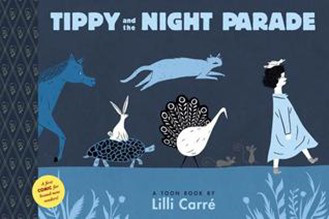 [Speaker Notes: http://www.toon-books.com/]
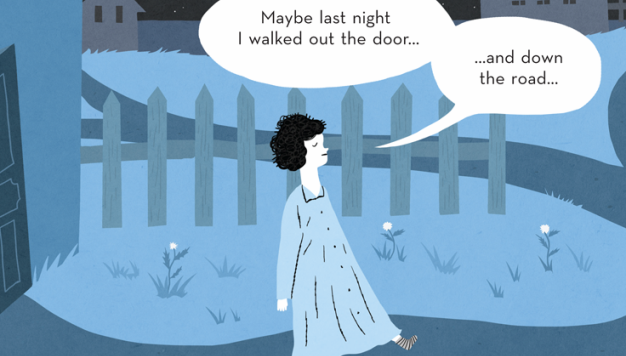 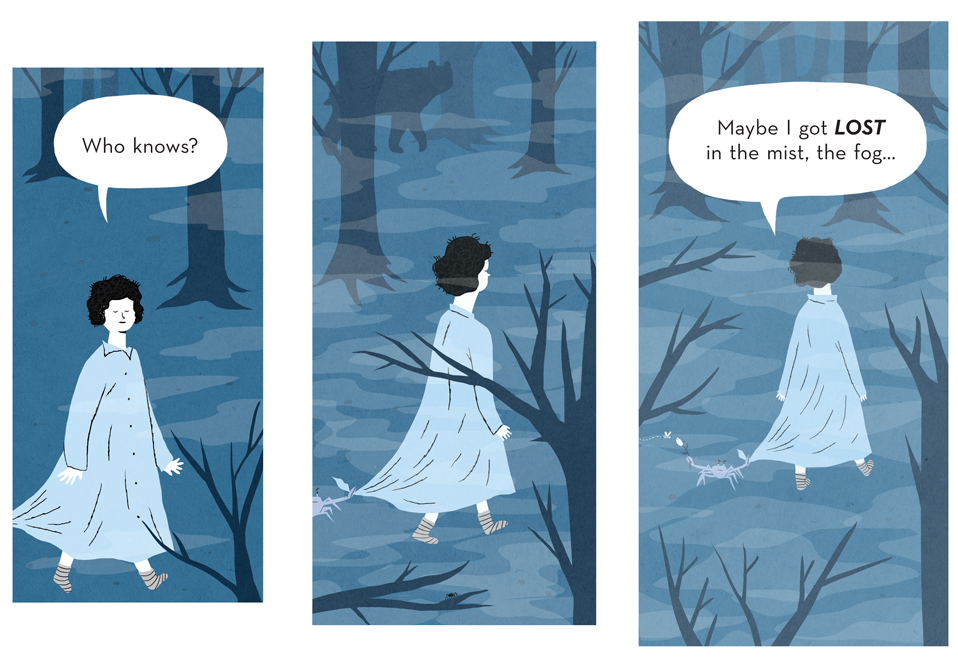 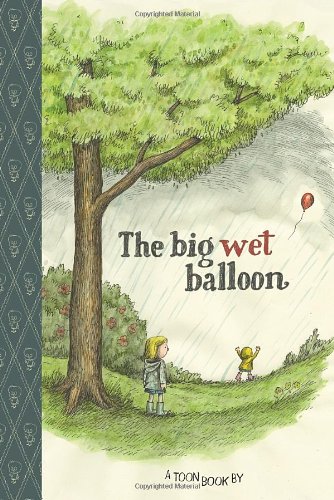 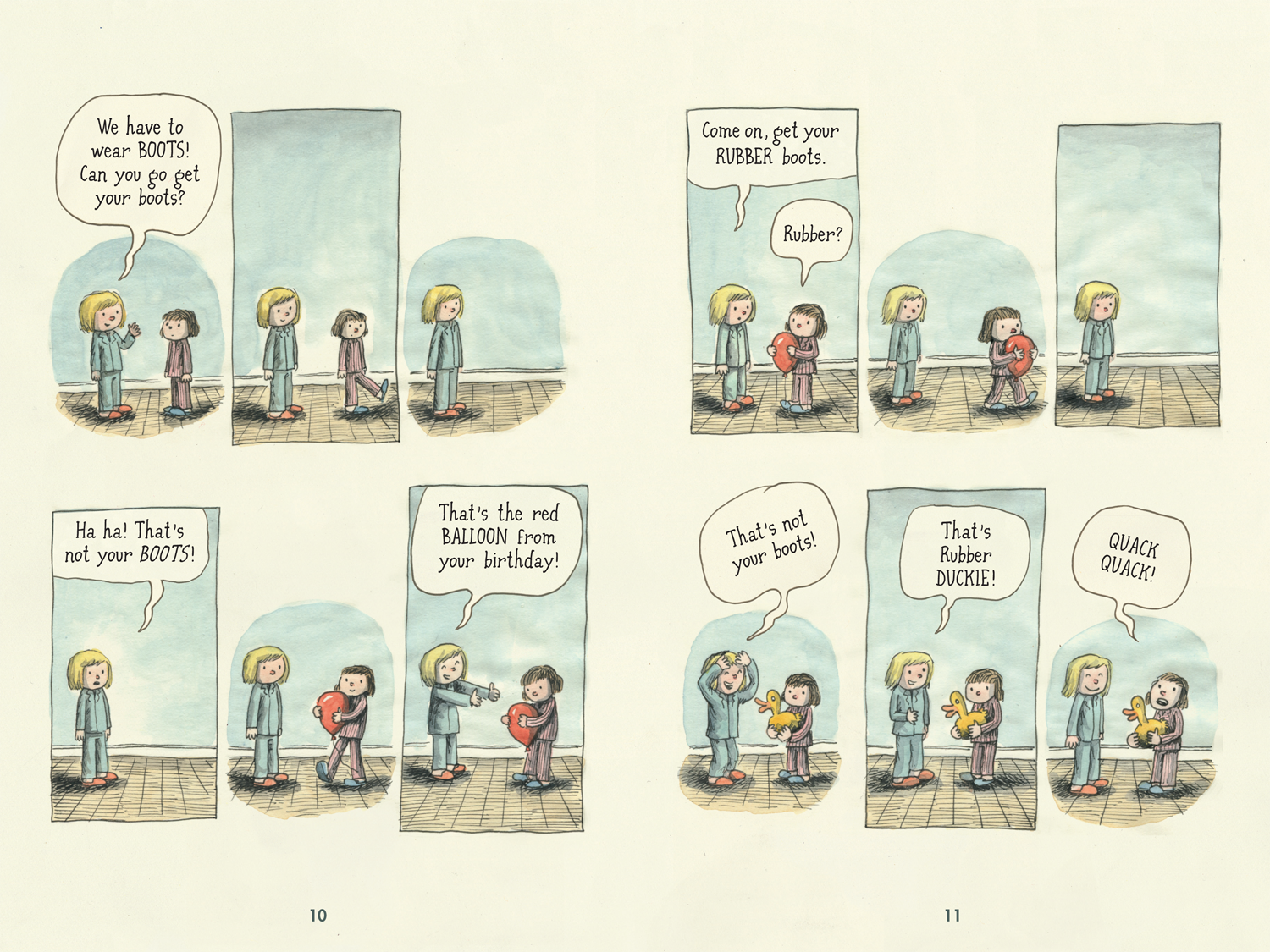 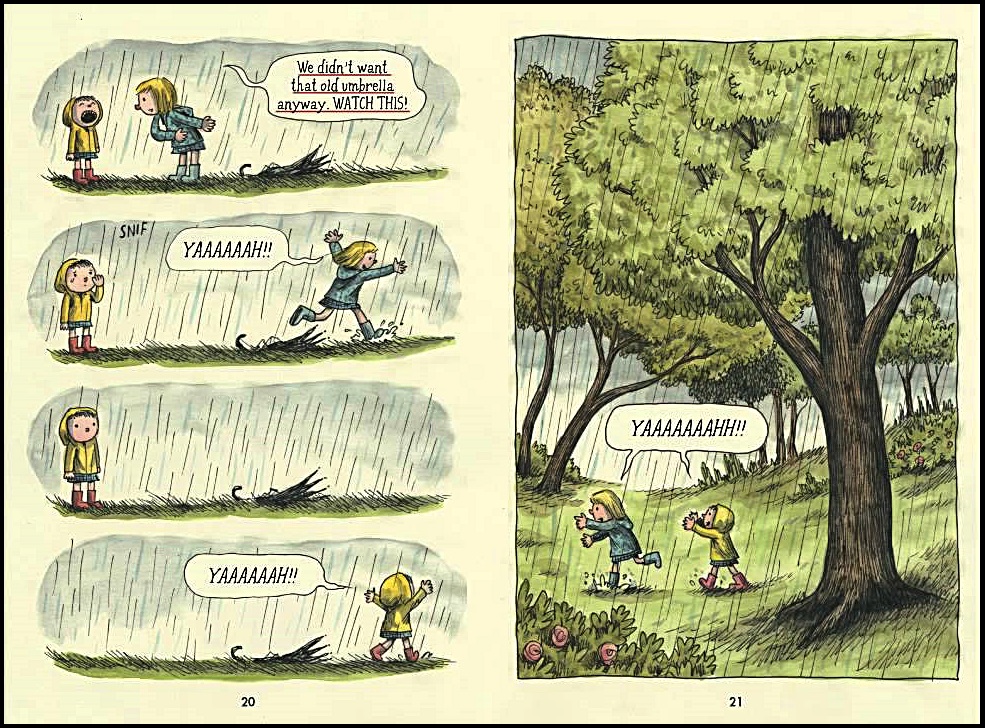 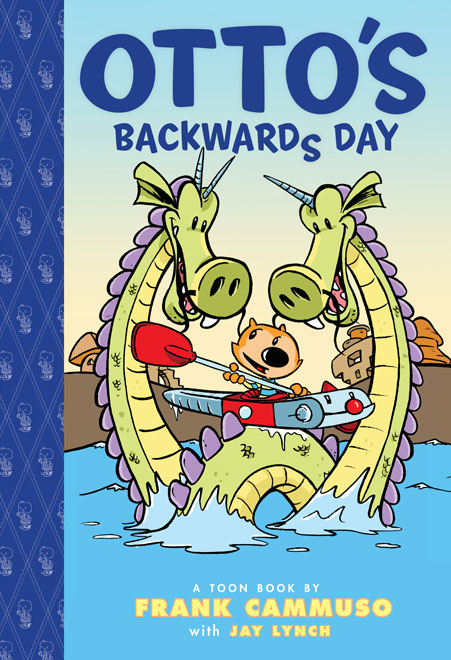 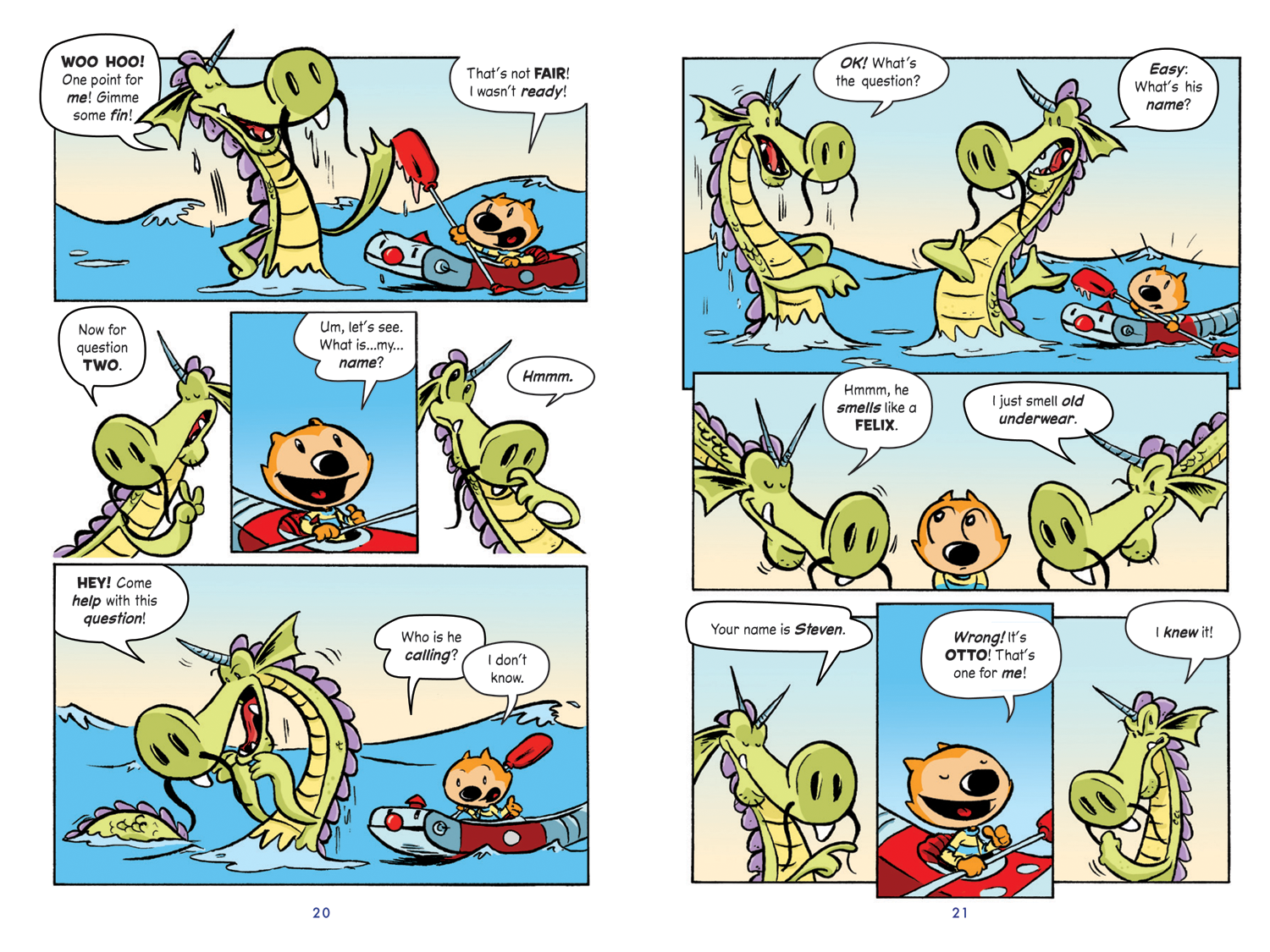 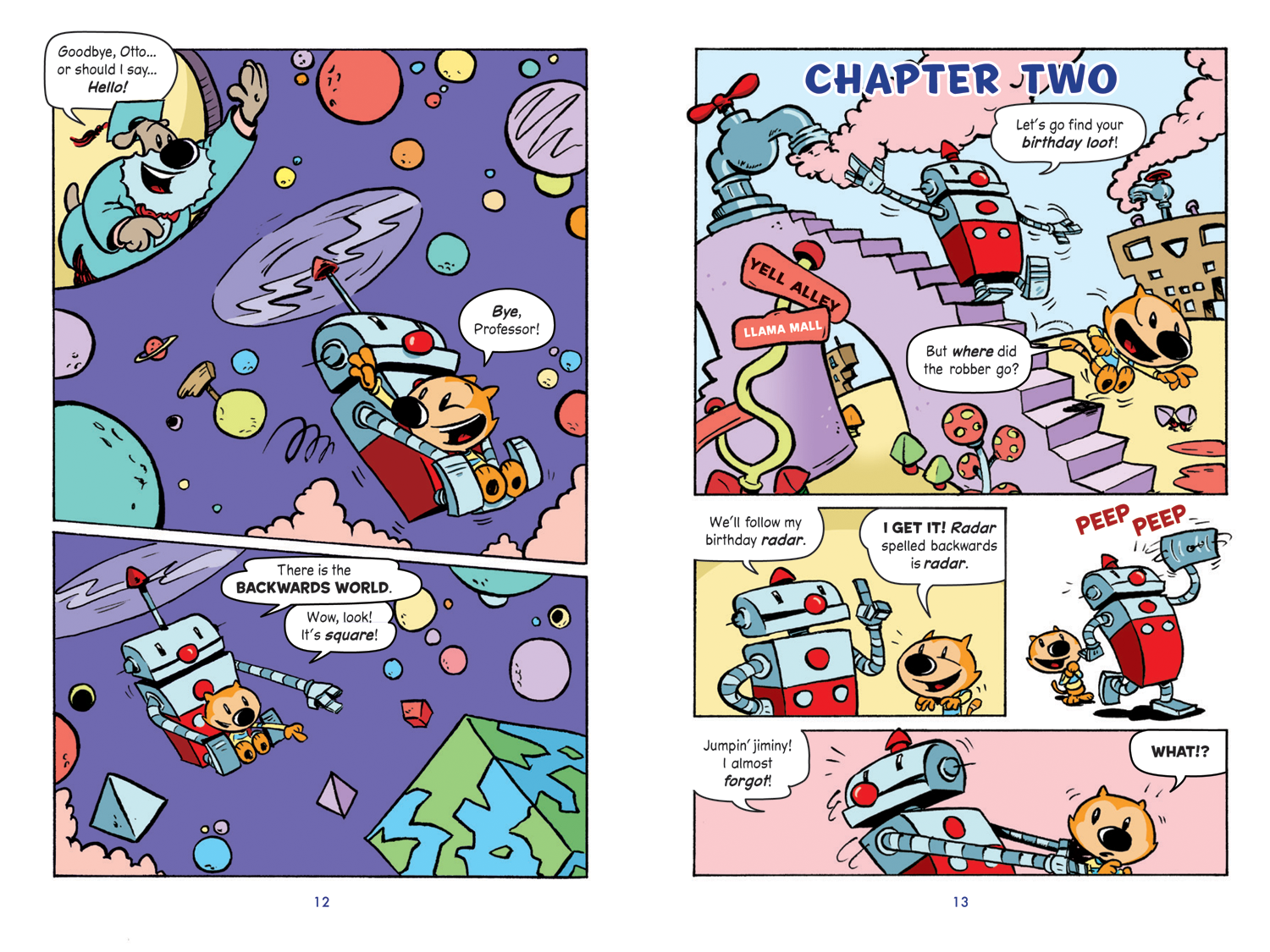 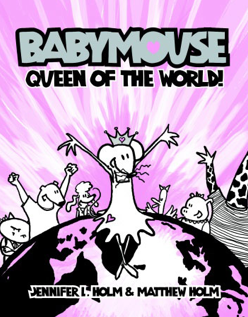 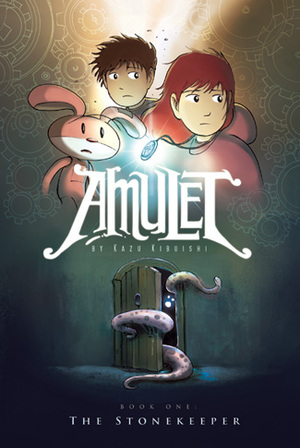 [Speaker Notes: Lost children struggling to save their mother who was kidnapped by a beast
Ny times best seller]
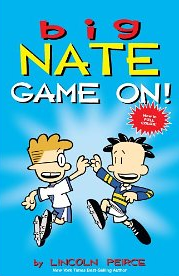 [Speaker Notes: Nate is 11 and he lives with his dad and older sister.  He has struggles at school and and at home
Series and theres a greatest hits book]
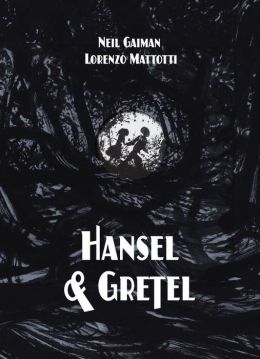 [Speaker Notes: Coraline and written many award wining books 
Also published by TOON

Abandoned by their parents and trying to survive the hungry witch]
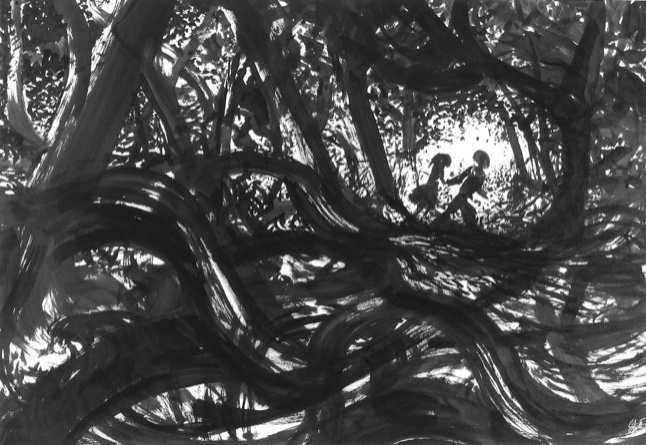 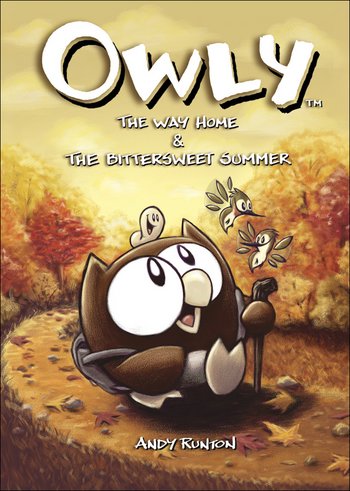 [Speaker Notes: Part of a series, no text

Sweet owl that’s often lonely and looking for new friends and adventure]
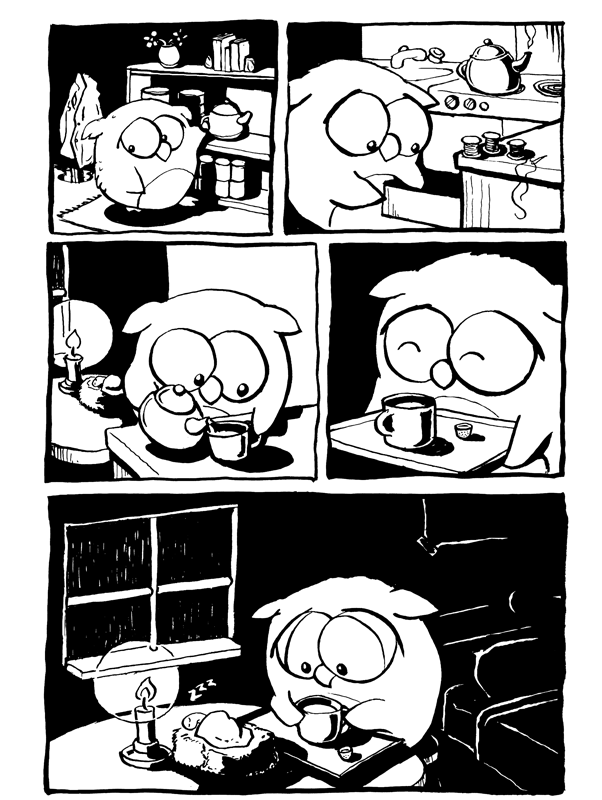 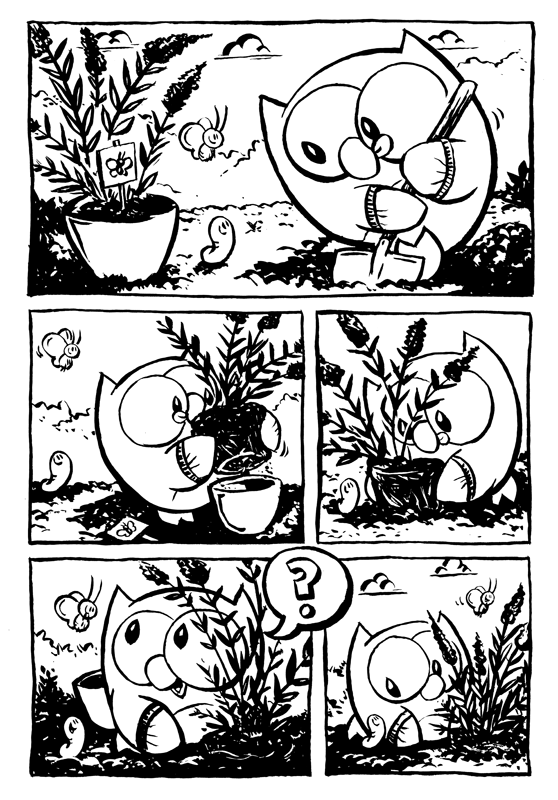 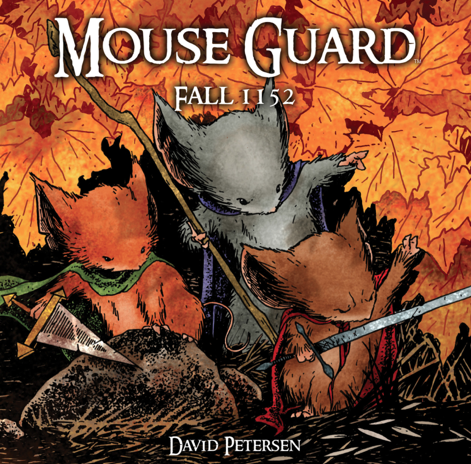 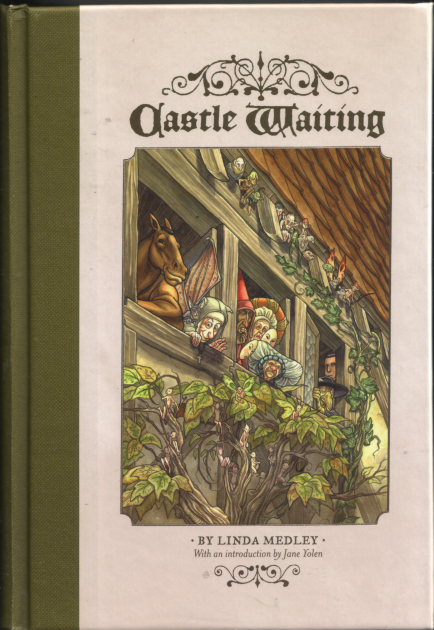 [Speaker Notes: Bringing the castle back to life and tying that to being a hero in your home]
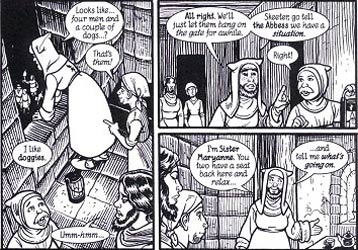 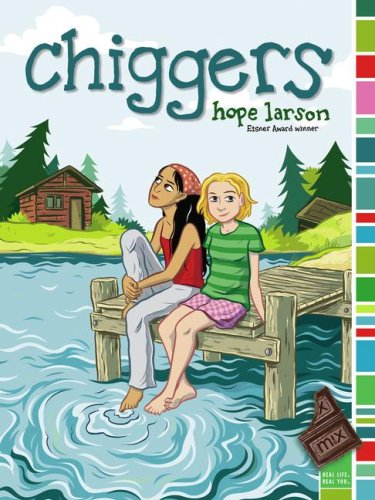 [Speaker Notes: Friedns at camp, friendship 6th grade
Hope larson]
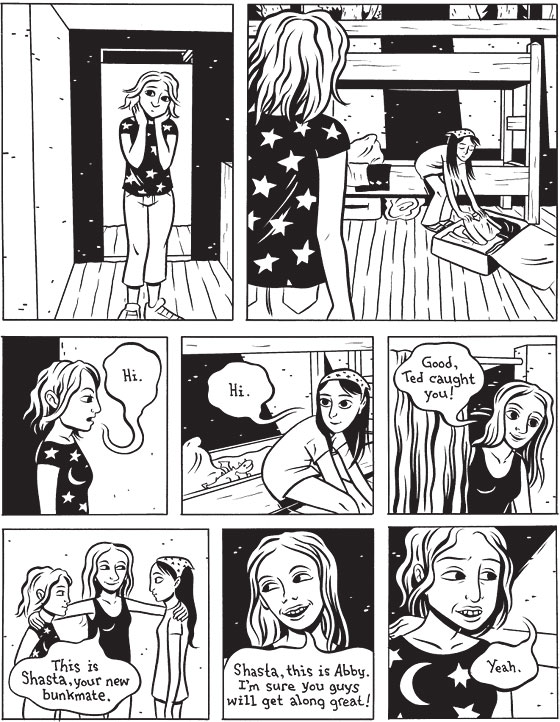 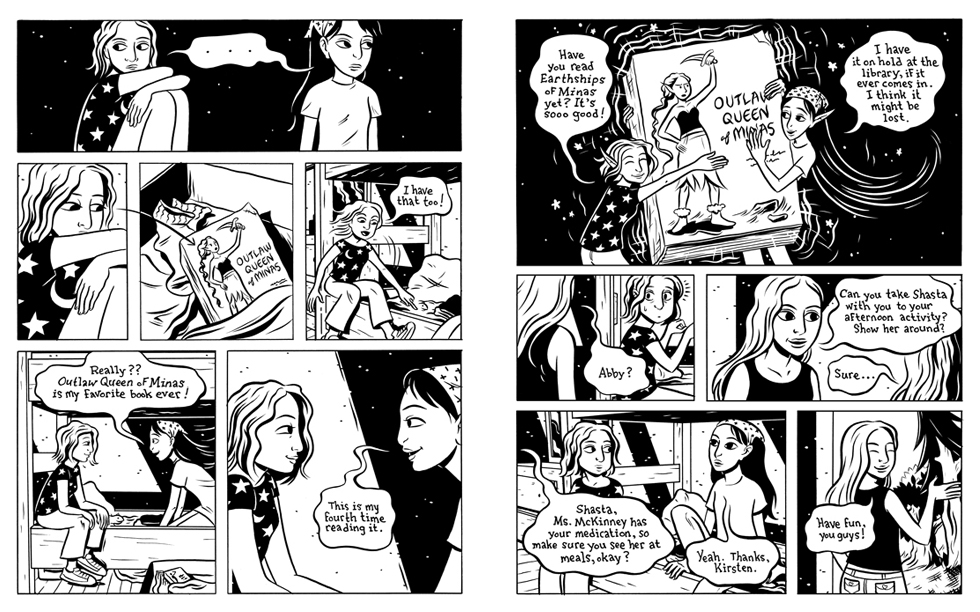 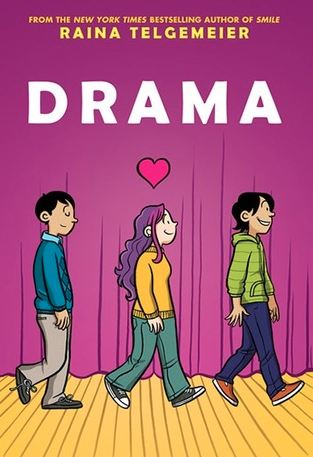 [Speaker Notes: Introduces a homosexual character]
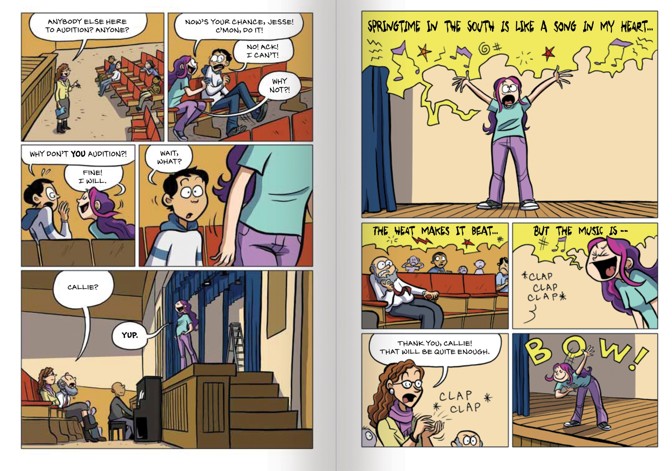 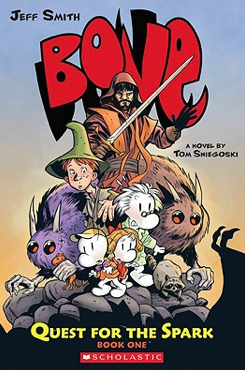 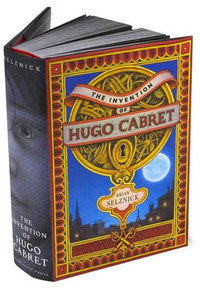 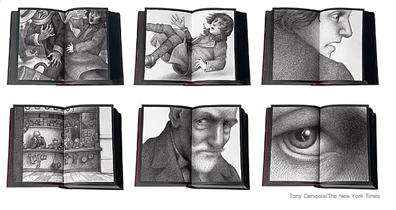 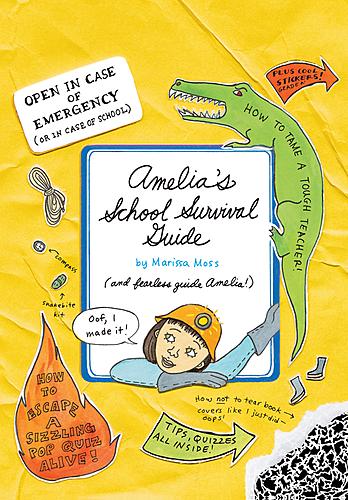 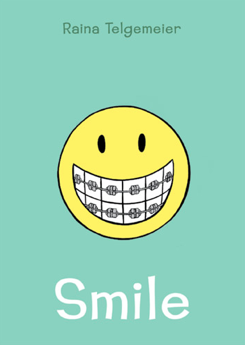 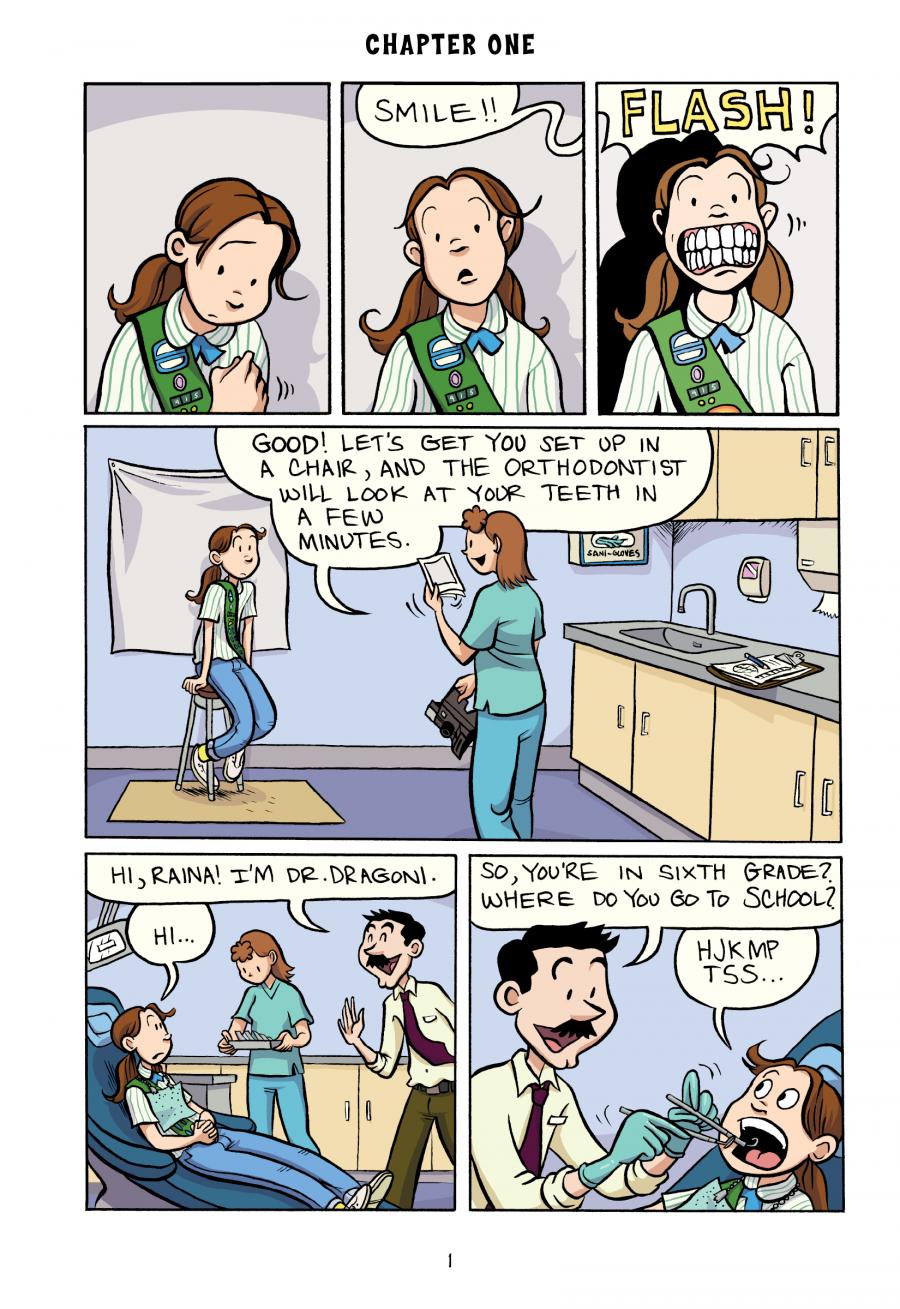 [Speaker Notes: A child’s story of the holocaust
acclaim]
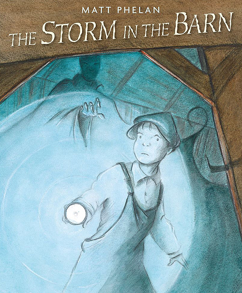 [Speaker Notes: Dust bowl]
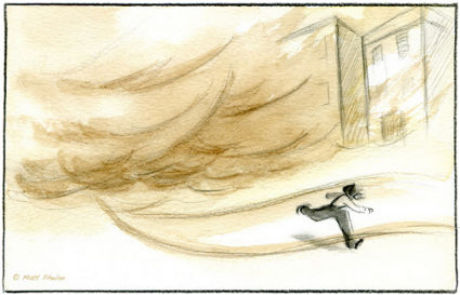 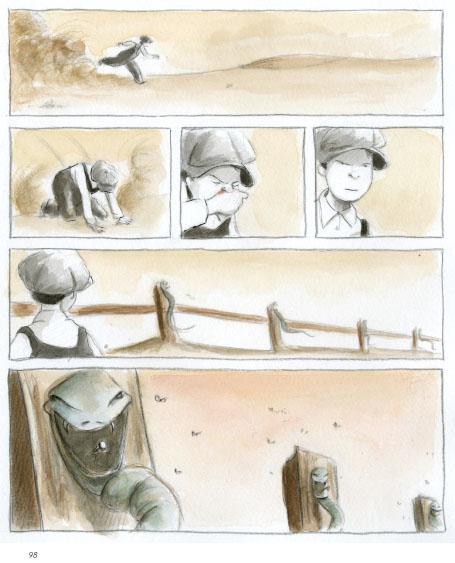 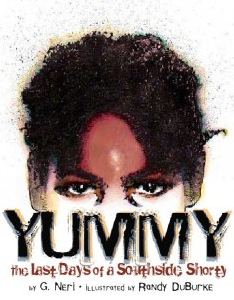 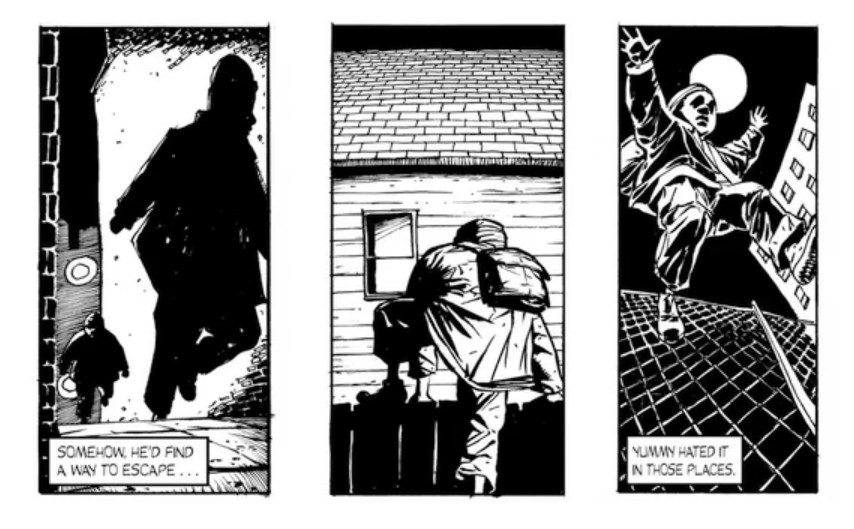 2011 Coretta Scott King Author Honor  
2011 ALA Notable Book
2010 Cybil Award - Best YA Graphic Novel
2011 Once Upon a World Children's Book Award
2012 Street Lit Book Award - Emerging Classic
Publishers Weekly Best Books of 2010
Kirkus Reviews Best Books of 2010
Booklist Editor's Choice Best Books of 2010
2011 YALSA Top 10 Quick Picks
2011 ALA Great Graphic Novels for Teens 
Booklist's Top 10 Graphic Novels for Youth
School Library Journal Best Comics for 2010
2011 CCBC Choices 
2011 Storytelling World Honor Award
2011 IRA Notable Book for a Global Society
2011 Glyph Award finalist - Story of the Year
2011 Eisner Award finalist - Best Teen Book
SLJ's Fuse #8: 100 Magnificent Children’s Books of 2010 List
PW Comic Weekly Fifth Annual Critics Poll List
Chicago Public Library - Best of the Best Book 
2011 Virginia, Indiana, and Louisiana Readers' Choice List for High School
2012 Maverick Graphic Novel List from the Texas Library Association 
2010 Best Books for Youths (Philadelphia Inquirer, Times Union) 
Top 5 Graphic Novels of 2010 (Guys Lit Wire, Nexus Graphica) 
Cynsational Books of 2010
[Speaker Notes: Awards for Yummy]
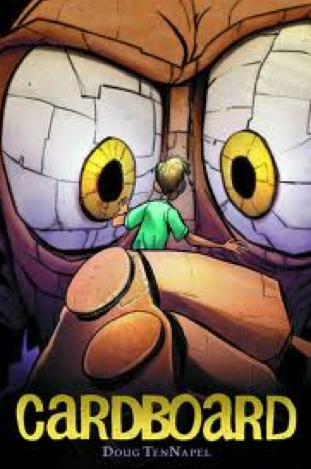 [Speaker Notes: A boy gets a cardboard box as a gift and magical things start happening]
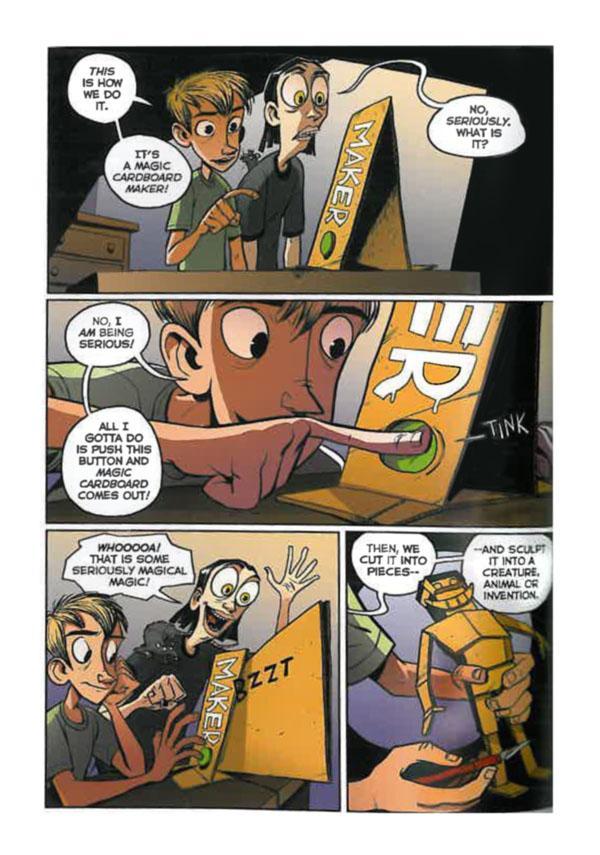 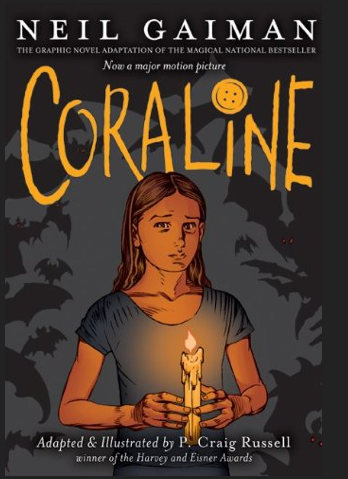 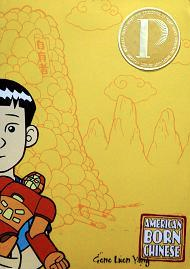 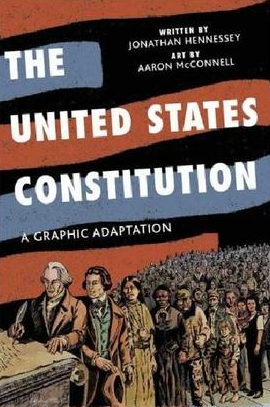 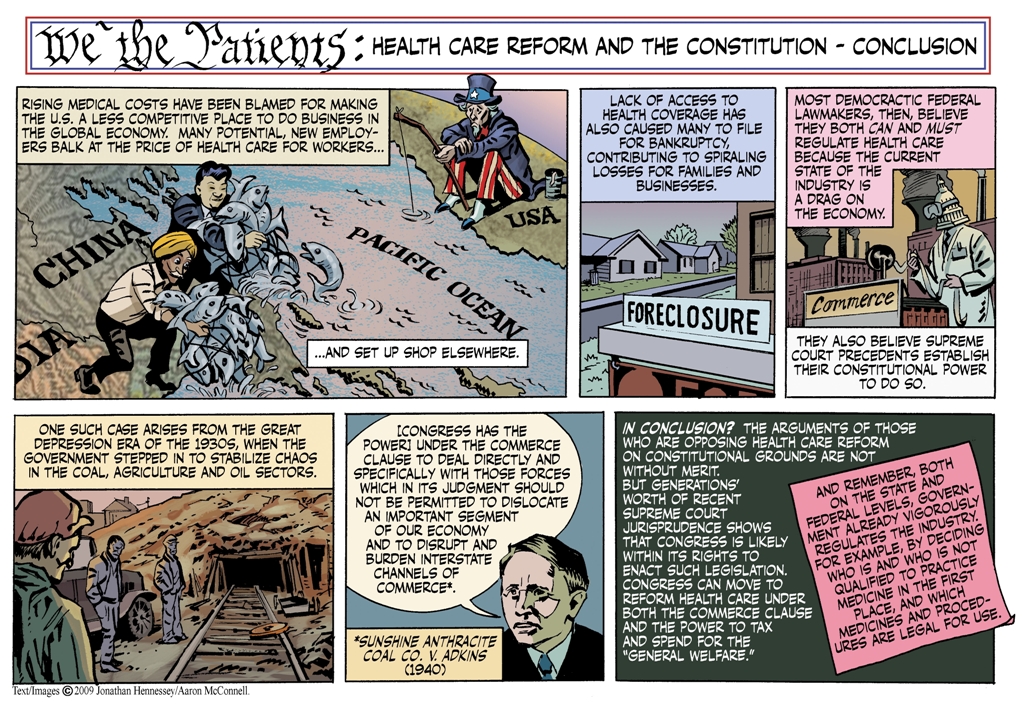 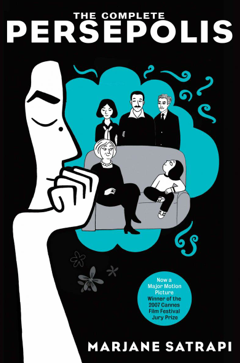 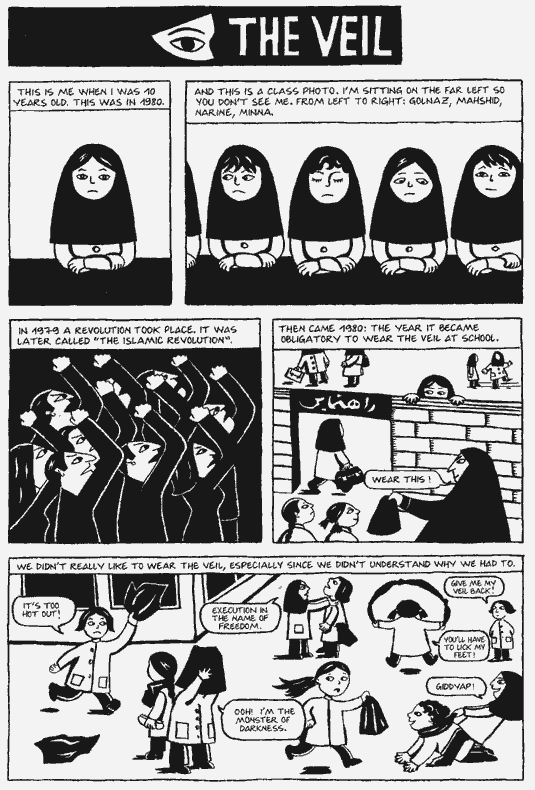 [Speaker Notes: Memoir of growing up in Iran duirng the time of the islamic revolustion
Award winning]
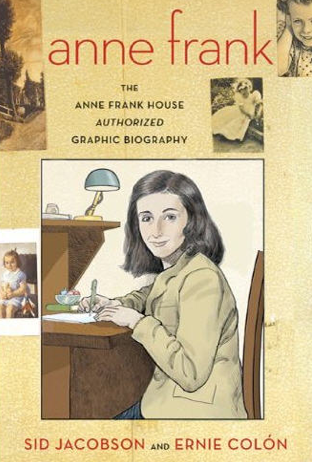 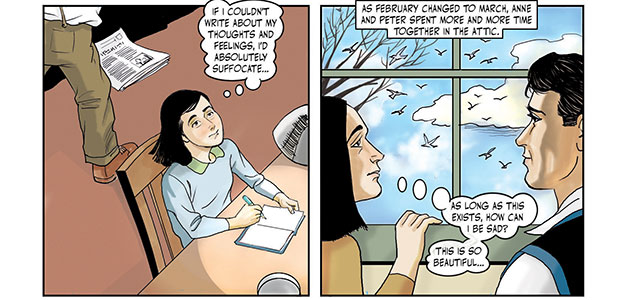 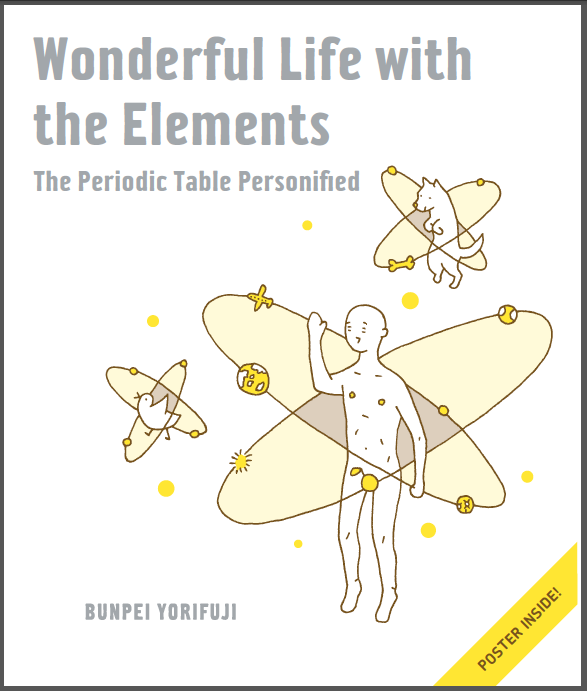 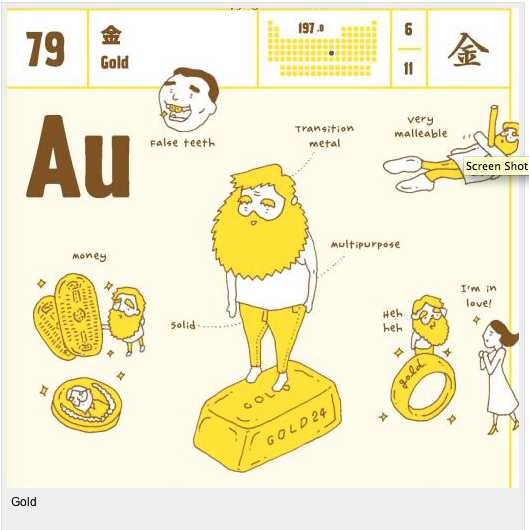 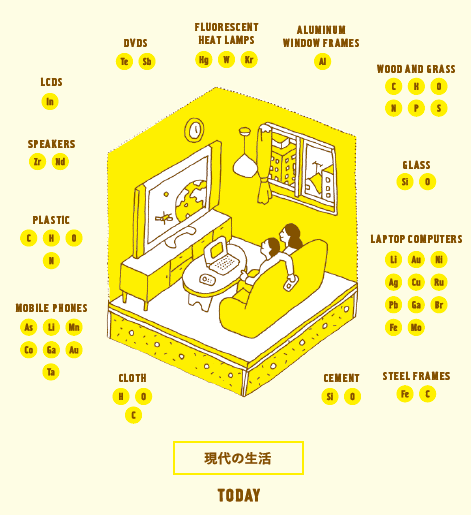 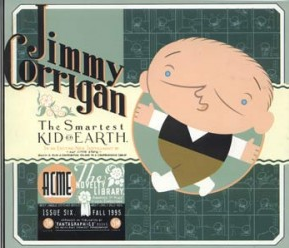 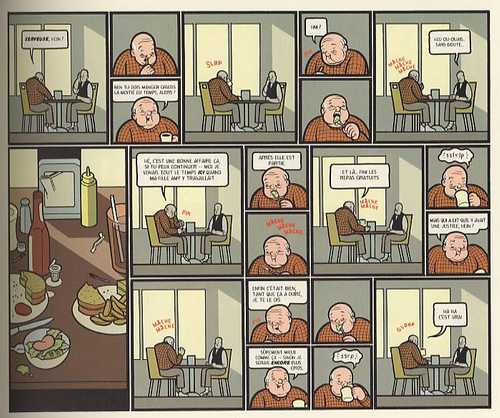 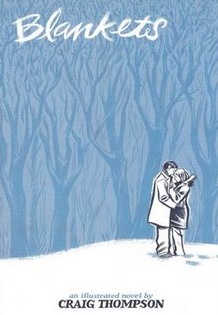 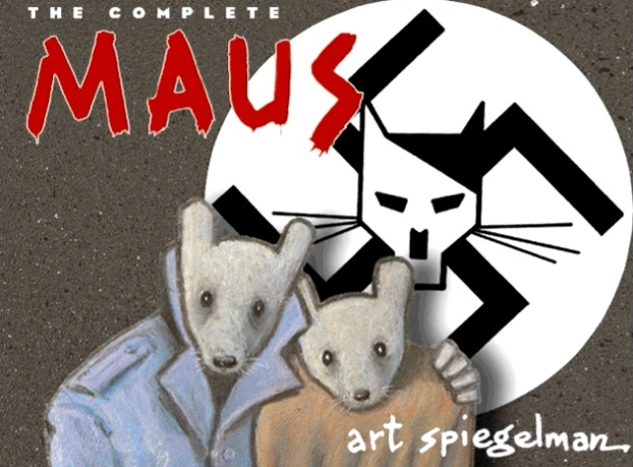 [Speaker Notes: Story of a Jewish survivor and his son]
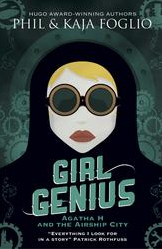 [Speaker Notes: Sci Fi]
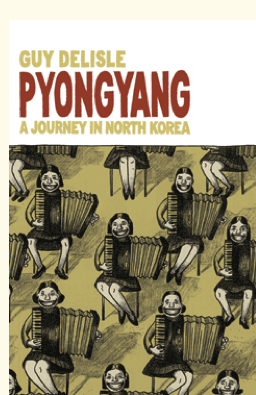 [Speaker Notes: The author was one of the few allowed to visit north korea in 2001 and this is the story of his visit in graphic form]
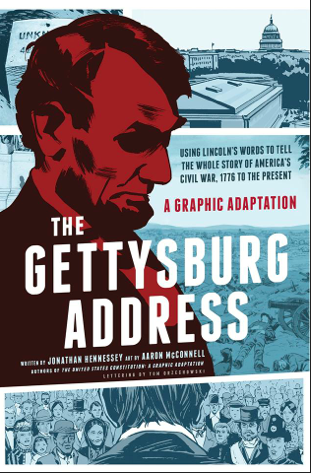 Teaching Resources
http://cbldf.org/2013/06/using-graphic-novels-in-education-persepolis/

http://www.graphicnovelreporter.com

http://www.commonsensemedia.org/book-lists/graphic-novels

http://www.getgraphic.org/teachers.php

http://www.scholastic.com/teachers/lesson-plan/using-graphic-novels-children-and-teens-guide-teachers-and-librarians
Teaching Resources
http://blogs.slj.com/goodcomicsforkids/

http://www.ohiorc.org/adlit/InPerspective/Issue/2014-02.aspx

http://www.ala.org/alsc/graphicnovels2013

http://www.ala.org/alsc/graphicnovels2014

http://www.slj.com/2014/09/books-media/graphic-novels/the-graphic-advantage-teaching-with-graphic-novels/#_
Teaching Resources
http://www.ncte.org/magazine/archives/122031

http://www.readingwithpictures.org/2012/03/reading-lessons-graphic-novels-101/

http://www.makebeliefscomix.com/Comix/
Anita C. Gonzalez
The Ohio Resource Center
agonzalez@ohiorc.org